Which country is it?
Part of the Commonwealth of Nations1509 – 1655: Spanish colony1655 – 1962: British colony
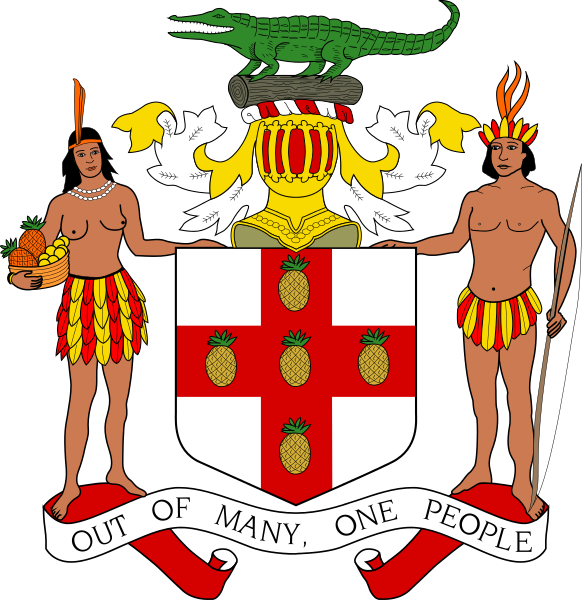 Currency?Dollar.
IslandLength: 235 kmWidth: 35 – 82 km
Population: ~ 3 million,91% of which are descendants of African slavesAverage age: 23.7 years
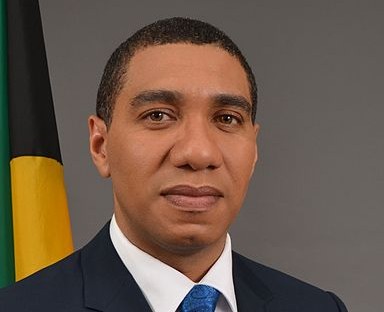 Parliamentary monarchyHead of State: King Charles IIIHead of Government:Andrew Holness, Prime Minister
Average temperature (capital): January – 25°July – 27°
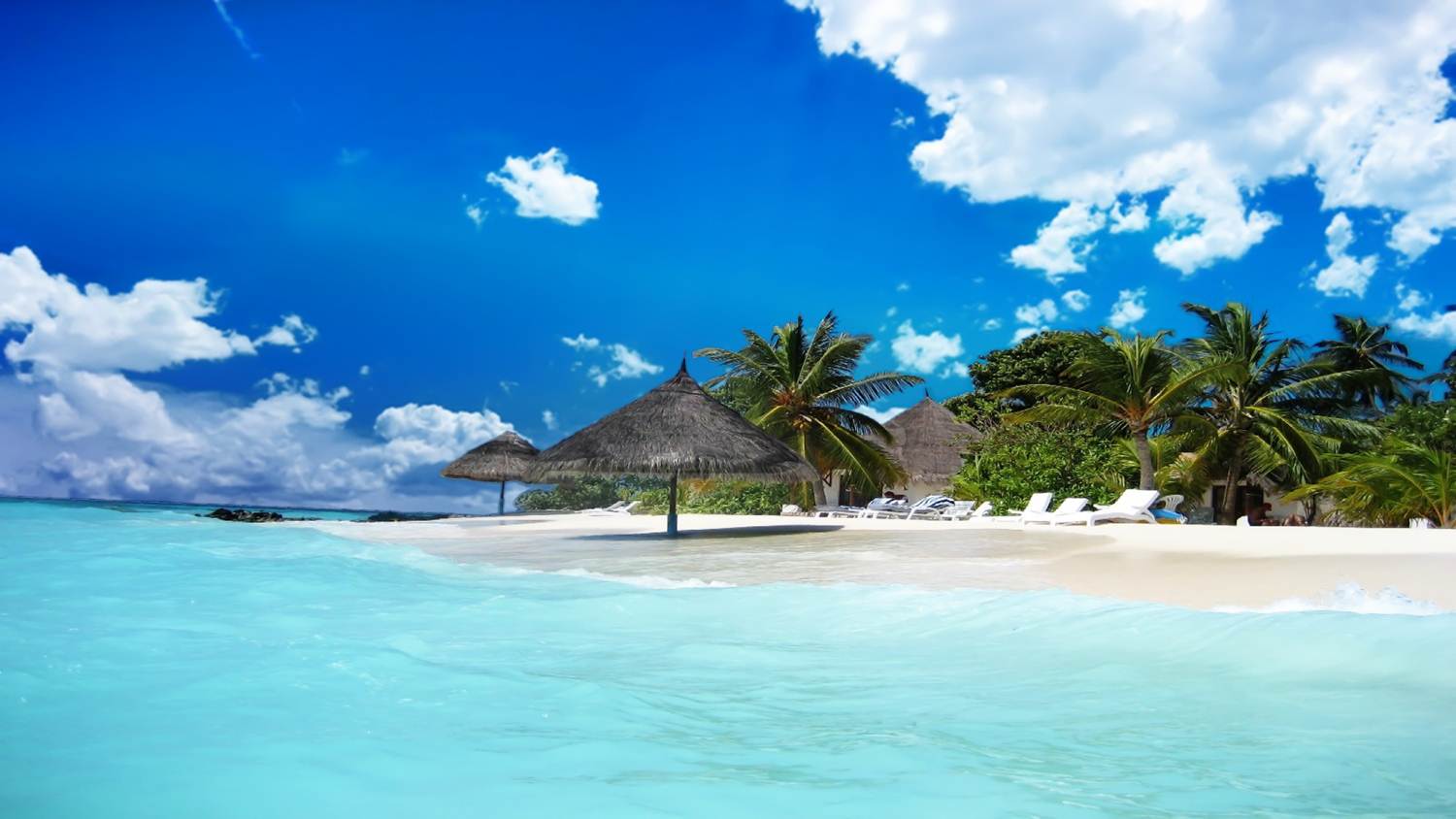 Music
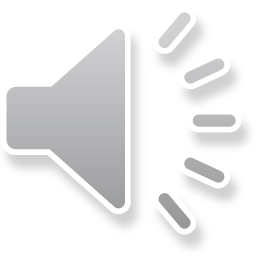 Traffic?You drive on the left.
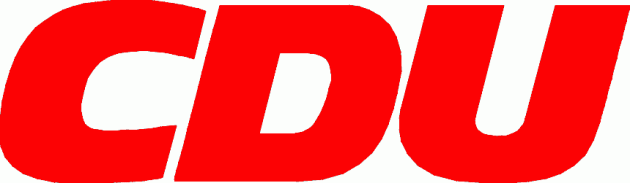 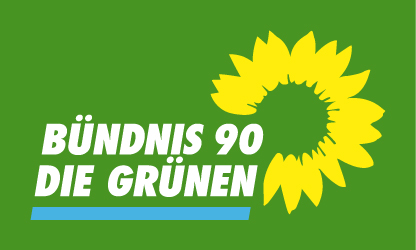 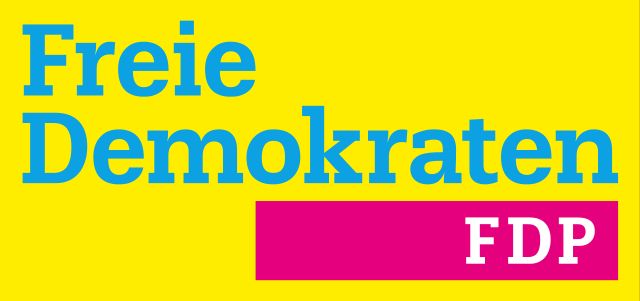 ???
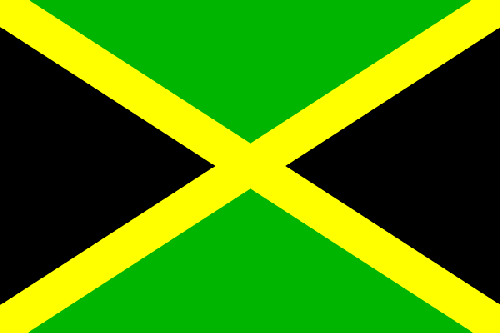 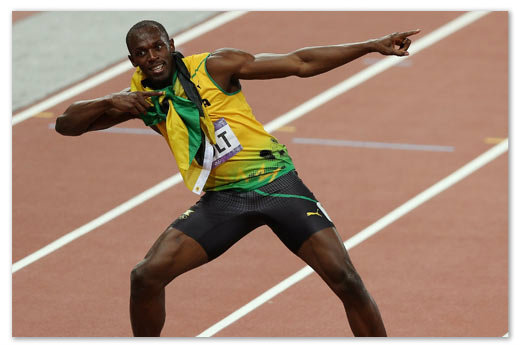 9.58 seconds, 37.58 km/h
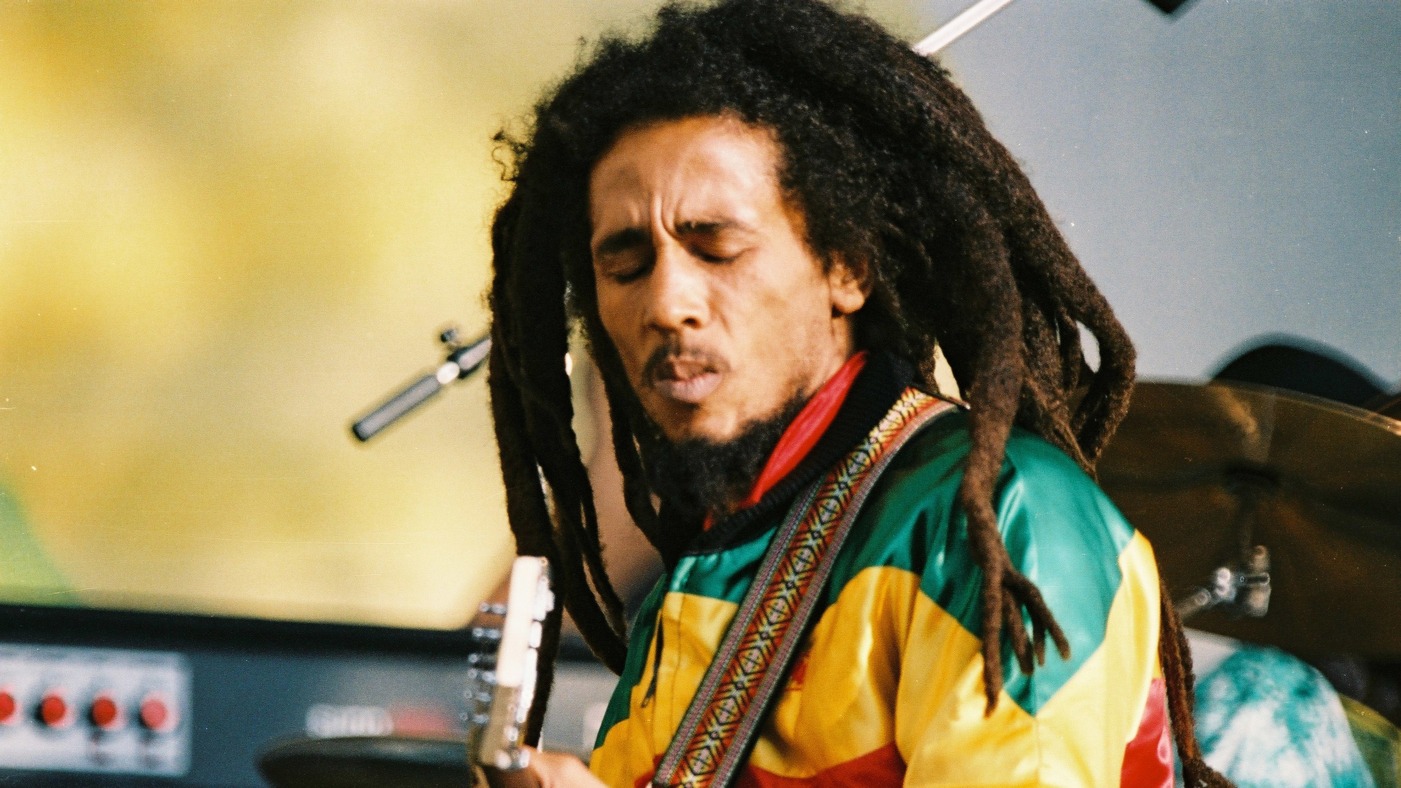 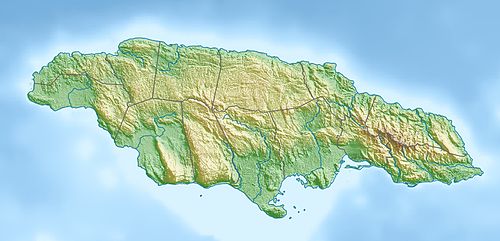 Marihuana is legal
„Too many of our young people have ended up with criminal convictions after being caught with a spliff, something that has affected their ability to do things like get jobs and get visas to travel overseas.“

Mark Golding, Minister of Justice
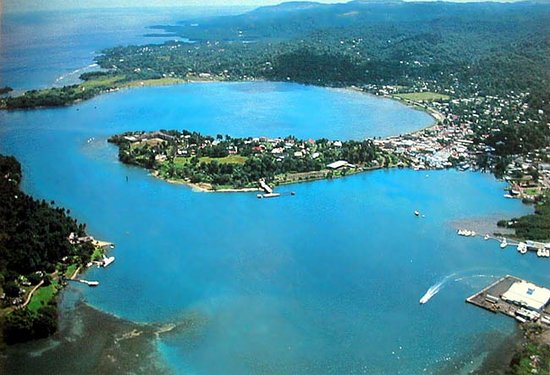 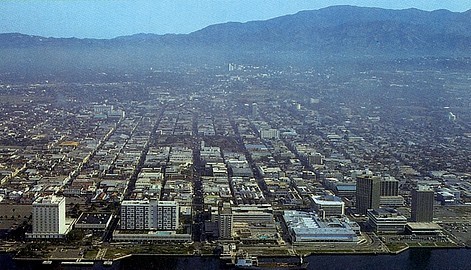 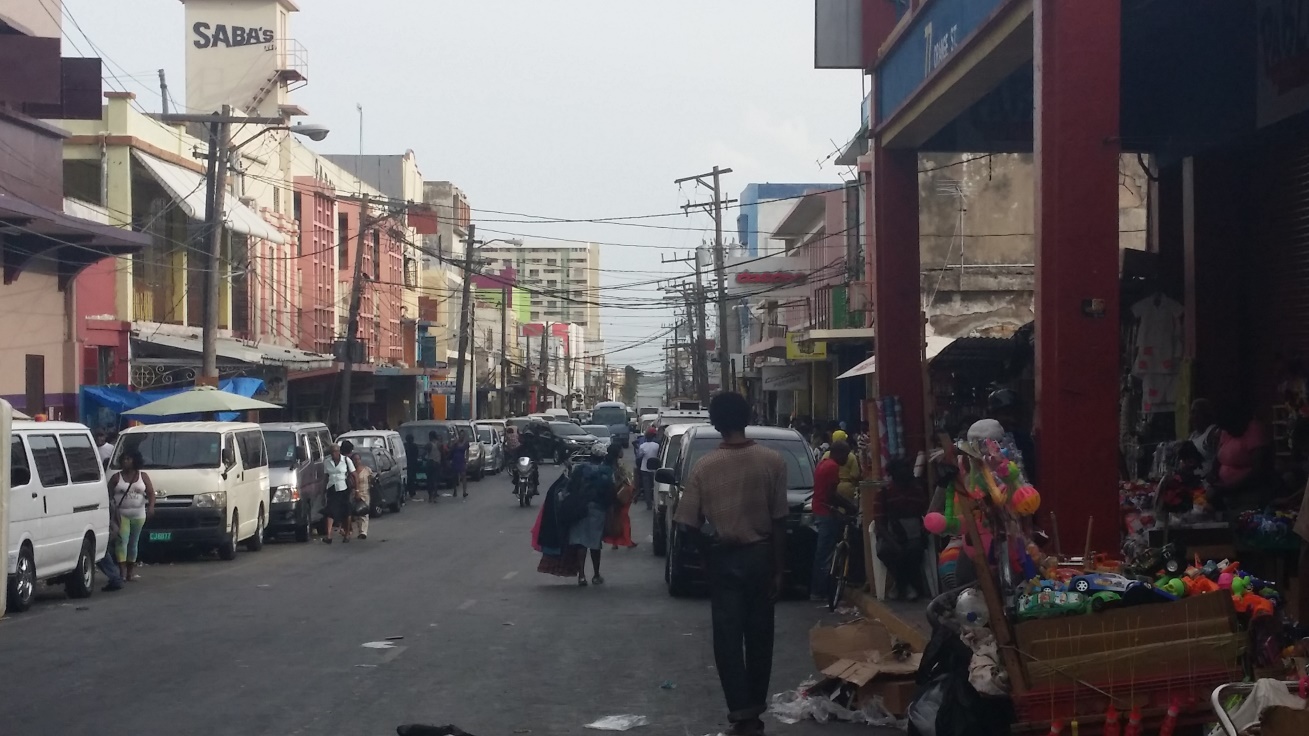 Capital: Kingston
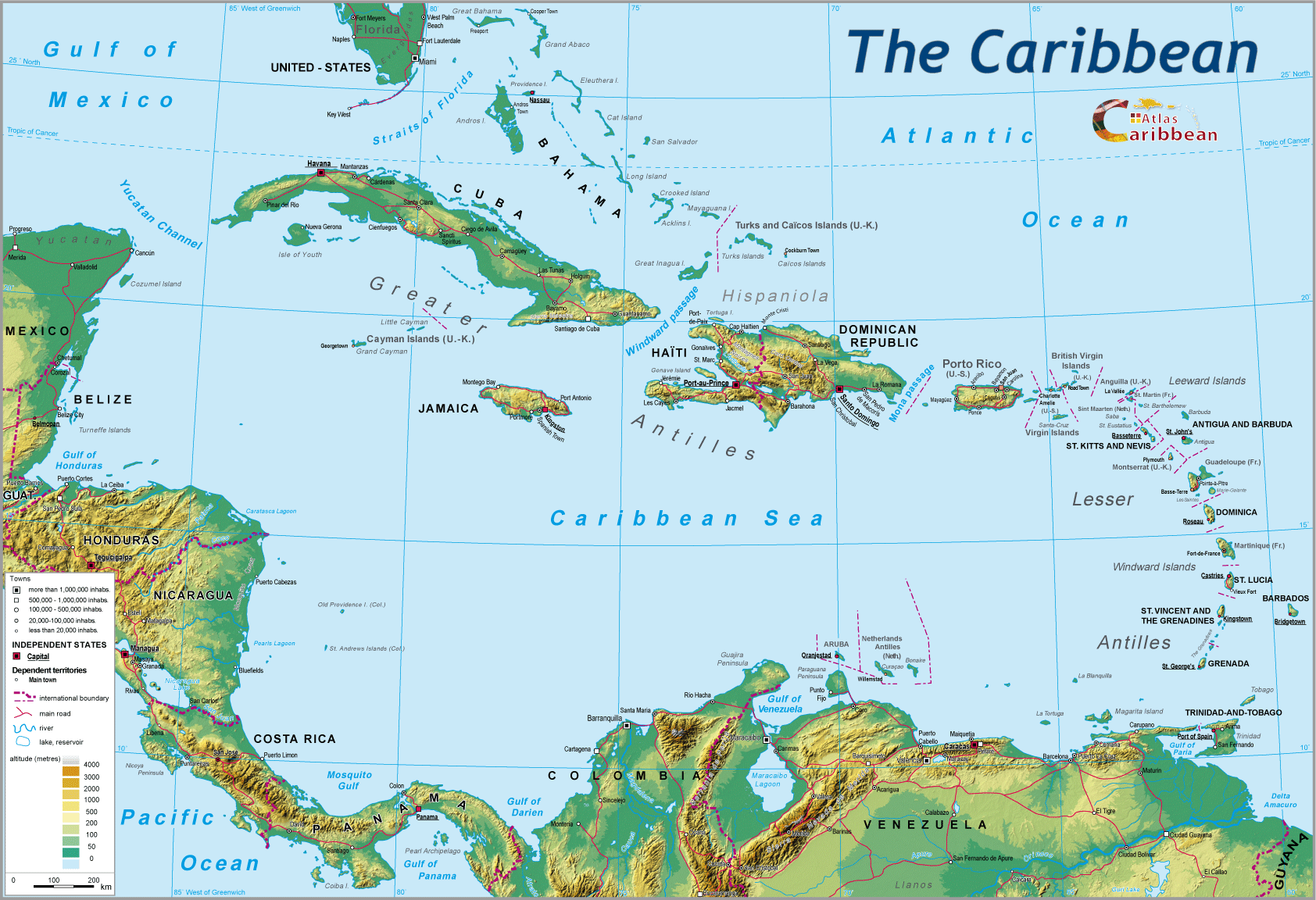 Jamaica